Bisection method
Does not require a derivative of f(x)
Cannot have the convergence problems if conditions on starting values are met
Disadvantage: slow convergence
Bisection method for continuous functions
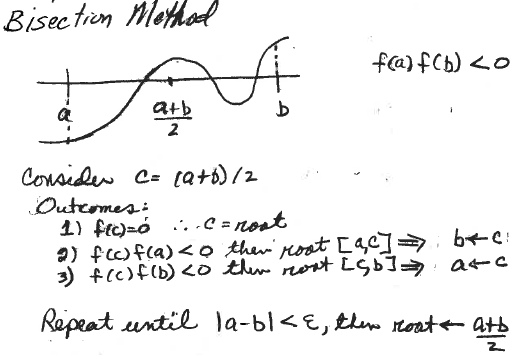 If f(x) is continuous, this implies at least one zero between a and b
c=(a+b)/2
Exactly one of the following will be true
If f(c)=0 then c is a root.
If f(c)f(a)<0 then a root is in [a,c].	
If f(c)f(b)<0 then a root is in [c,b].
Which is true here?

Bisection method requires starting values a and b with f(a)f(b)<0
What is wrong with the choice of a and b here?
Starting values for bisection method
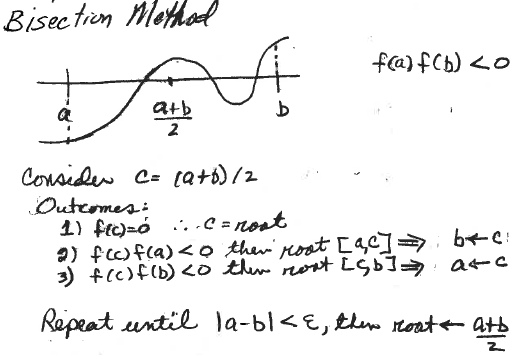 Let c = (a+b)/2
f(a)f(b)<0 as required but 
Only one root should be between starting values.
Use graphical solution to choose good starting values.
Basic idea of bisection method
In each cycle of iteration, a and b are end points and c = (a+b)/2 is the next estimate of the zero.
  	If f(c) = 0 stop. c is the zero between a and b

Decrease the interval around the zero by half by making c one of the ends of the new interval.
       If f(a)f(c) < 0, a is the other end: b <- c; 
	otherwise, b is the other end: a <- c

Converged?
	no: recycle
	yes: stop

Put this idea into a pseudocode
Basic pseudocode for bisection method
function [r,fr]=bisection(fh,xa,xb)
  Initialize steps, maxsteps, re and myrel (as in Newton)
  xc=(xa+xb)/2; 
while (myrel>re) && (steps<maxsteps)
  increment steps
  save current estimate of root (oldxc)
  reassign either xa or xb to xc 
  calculate a new xc=(xa+xb)/2
  myrel = absolute value of fractional change in xc
end while loop
  r = best estimate of root
  fr = fh(r)
end function

What is missing from this basic bisection code?
What is the requirement on xa and xb?
This  pseudocode assumes it is met.
Basic pseudocode for bisection method
function [r,fr]=bisection(fh,xa,xb)
  Initialize steps, maxsteps, re and myrel (as in Newton)
  xc=(xa+xb)/2; 
while (myrel>re) && (steps<maxsteps)
  increment steps
  save current estimate of root (oldxc)
  reassign either xa or xb to xc 
  calculate a new xc=(xa+xb)/2
  myrel = absolute value of fractional change in xc
end while loop
  r = best estimate of root
  fr = fh(r)
end function

To add a check for a sign change of function between initial xa and xb, and allow for f(xc)=0, we need a way to leave the function prematurely. RETURN provides this option
Extended pseudocode for bisection method
function [r,fr]=bisection(fh,xa,xb)
  If f(xa)f(xb)>0, write message and return
  Initialize steps, maxsteps, remin, and re 
xc=(xa+xb)/2; if f(xc)=0 return
while (re>remin) && (steps<maxsteps)
  increment steps
  save current estimate of root (oldxc)
  reassign either xa or xb to xc, 
  calculate a new xc (why don’t we need to check for f(xc)=0 here?)
  re = absolute value of fractional change in xc
end while loop
  r = best estimate of root
  fr = fh(r)
end function

Very unlikely that f(xc) is identically zero, unless starting values 
have are chosen to make that true
Implement logic of bisection method in MATLAB
Relational operators in MatLab
	<	less than
	<=	less than or equal
	==	equal
	-=	not equal
	>	greater than
	>=	greater than or equal
MATLAB code for bisection method on the class webpage
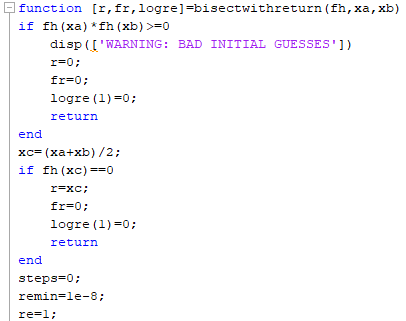 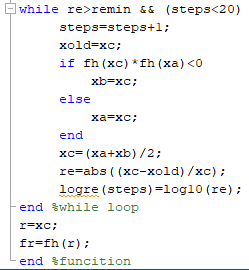 Test of bisectionwithreturn
f(x)=x5 + x3 +3 does not have a zero on [-1,1]
Write a script to call bisectwithreturn for this function with xa=-1 and xb=1
What do you need in your script? 
Do you get warning message?
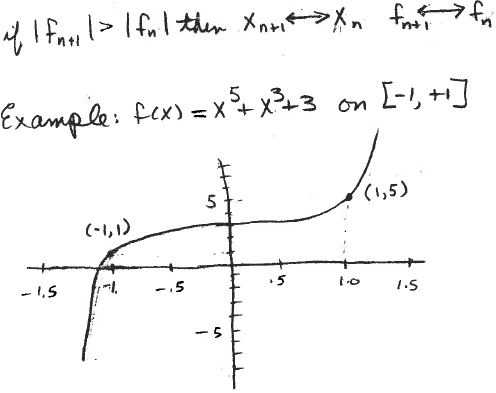 More testing of bisectwithreturn
f(x)=x5 + x3 +3 has a zero between -1.5 and -1
What value does bisectwithreturn find for this zero?
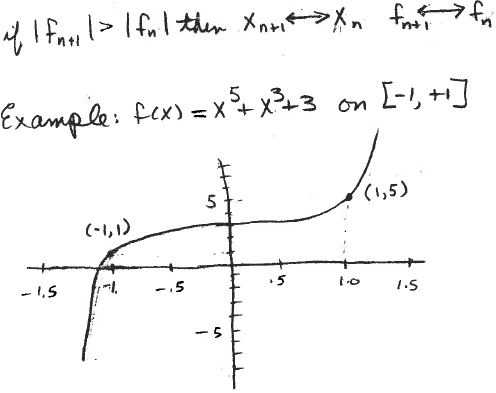 Test of bisectwithreturn
f(x)=x5 + x3 +3 has a zero between -1.5 and -1
Did bisectwithreturn return a value of -1.1053?
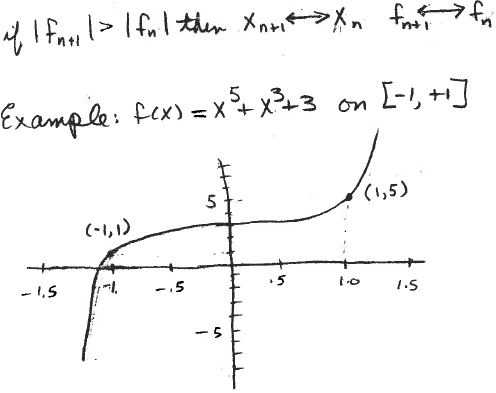 More testing of bisectwithreturn
We know from factoring that f(x) = x3-x2-2x has a zero at x=2. Write a script to call bisectwithreturn with this function and initial values 1.5 and 2.5. What happens?
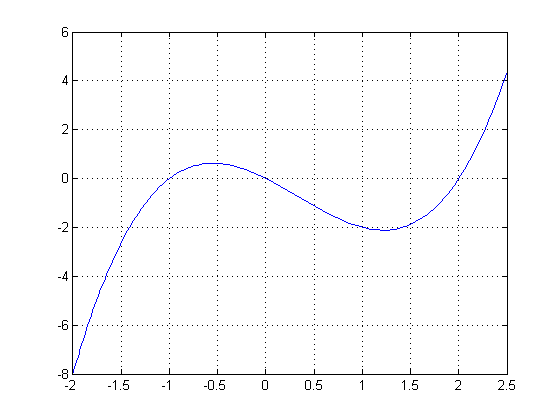 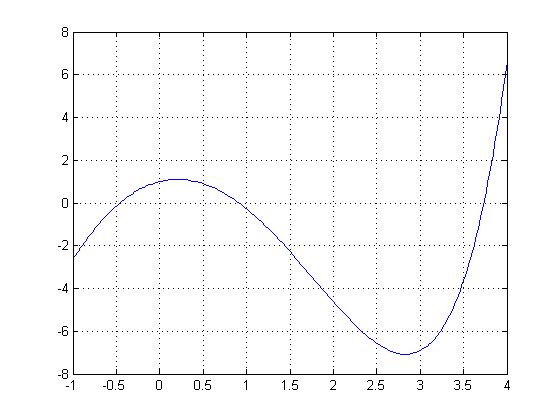 Write a script to find all the zeros of f(x) = ex - 3x2 by the bisection method.
 
From graphical we found that -0.5, 1, and 3.75 are good approximations.

For bisection method we need 2 values near each zero with a sign change in the function between them.
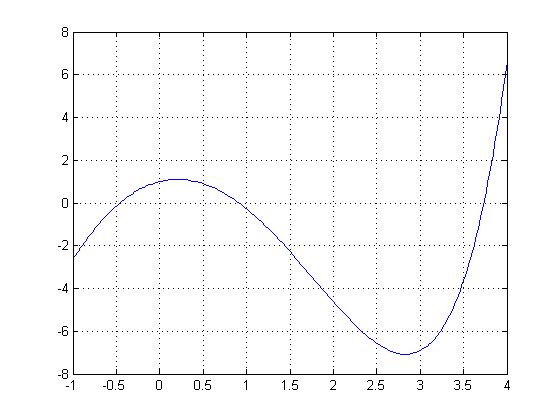 Possible starting values
r	xa	xb
-0.5	-1	0
1.0	0.5	1.5
3.75	3.5	4
Write a script to find all the zeros of f(x) = ex - 3x2 by the bisection method.
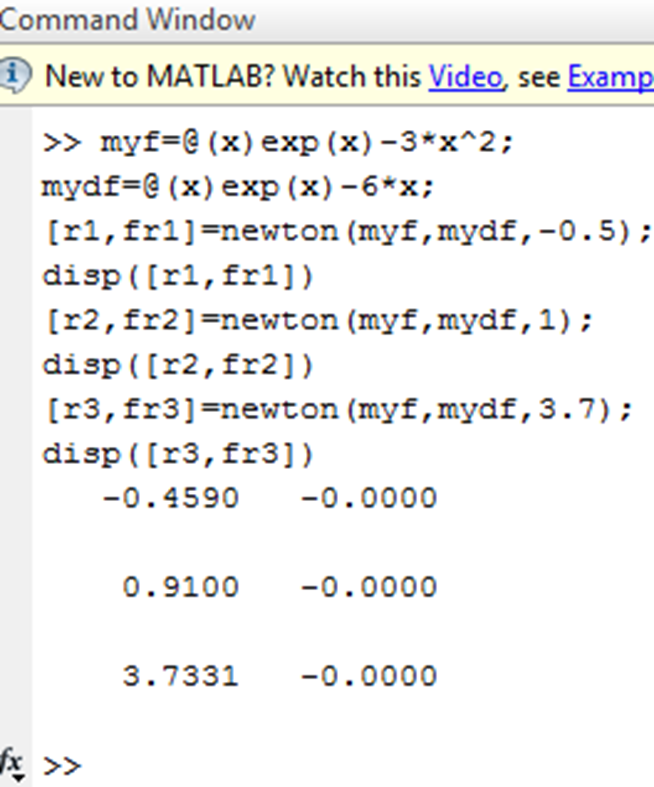 Your script for Newton’s method is a good starting point. Since you don’t need logre for this problem you can replace it with ~ in the call to bisectwithreturn, as in
[r, fr, ~] = bisectwithreturn(myf,-1,0).
Expand your script that compares rates of convergence of Newton’s method to include convergence of the bisection method to the zero of f(x) = ex - 3x2 near 1, when the starting values are 0.5 and 1.5. Display all 3 estimates of the root.
Put all 3 convergence curves on the same axes
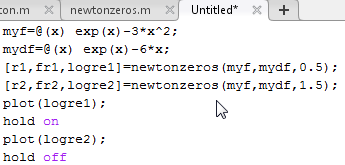 Script to compare convergence of Newton and bisection methods method.
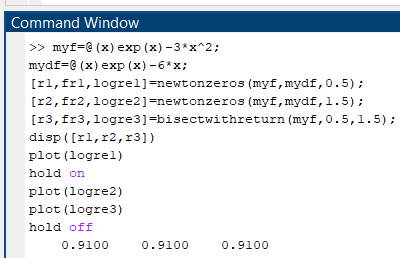 Bisection method converges slower than Newton
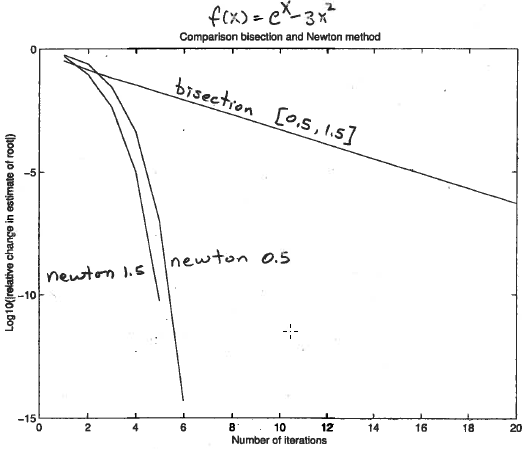 How does the initial guess affect convergence of the bisection method?
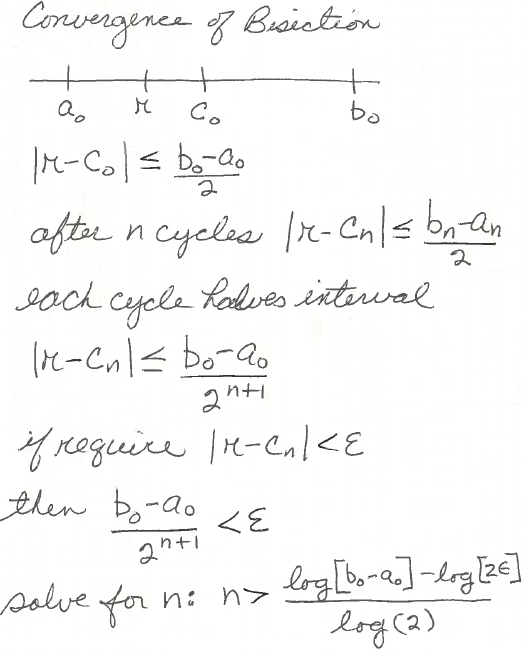 log(|r-cn|) <  log(b0-a0)-(n+1)log(2)

Initial guess affects the y-intercept of log(|r-cn|) but slope is always log(2)
Assignment 3 
Estimate the real zero of x3+3x-1 graphically. Hand in a copy of your graph with estimate marked. Refine the graphical solution by the bisection method. Hand in a copy of command window that shows your script for using bisection method and results.